Праздник Осени в группе № 1 «Фиалки»
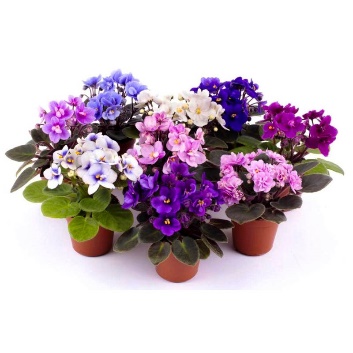 Берегу я листик, Осень продолжается. Долго дома у меня Праздник не кончается.
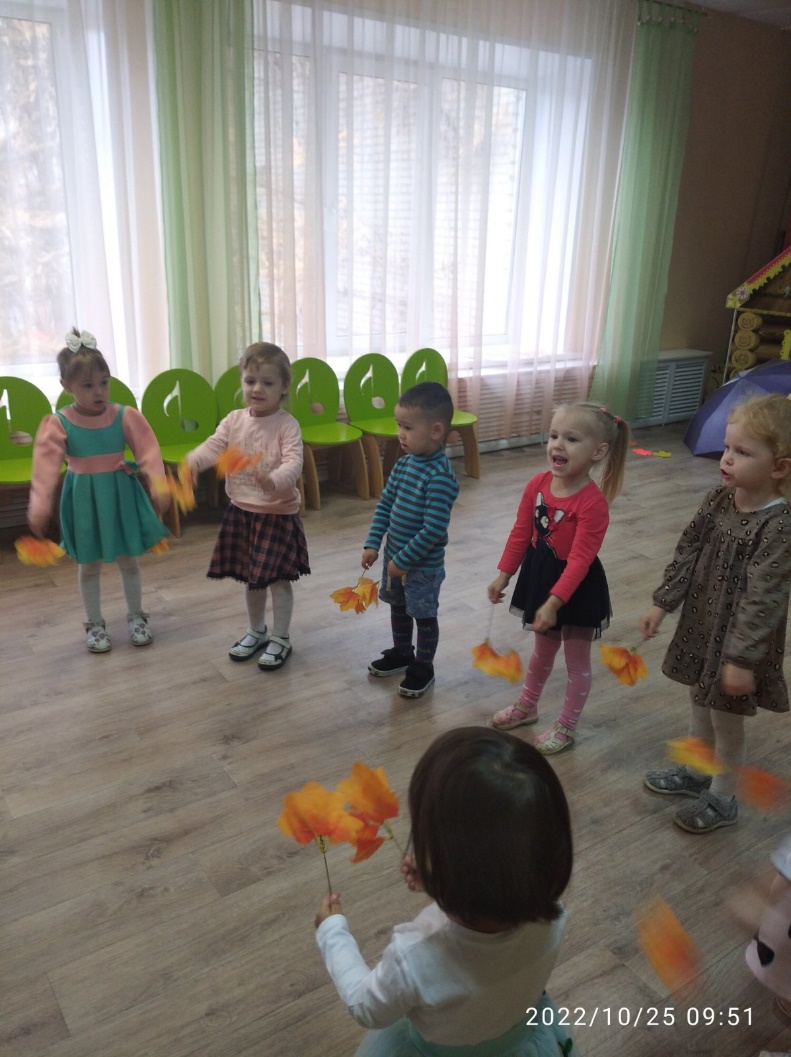 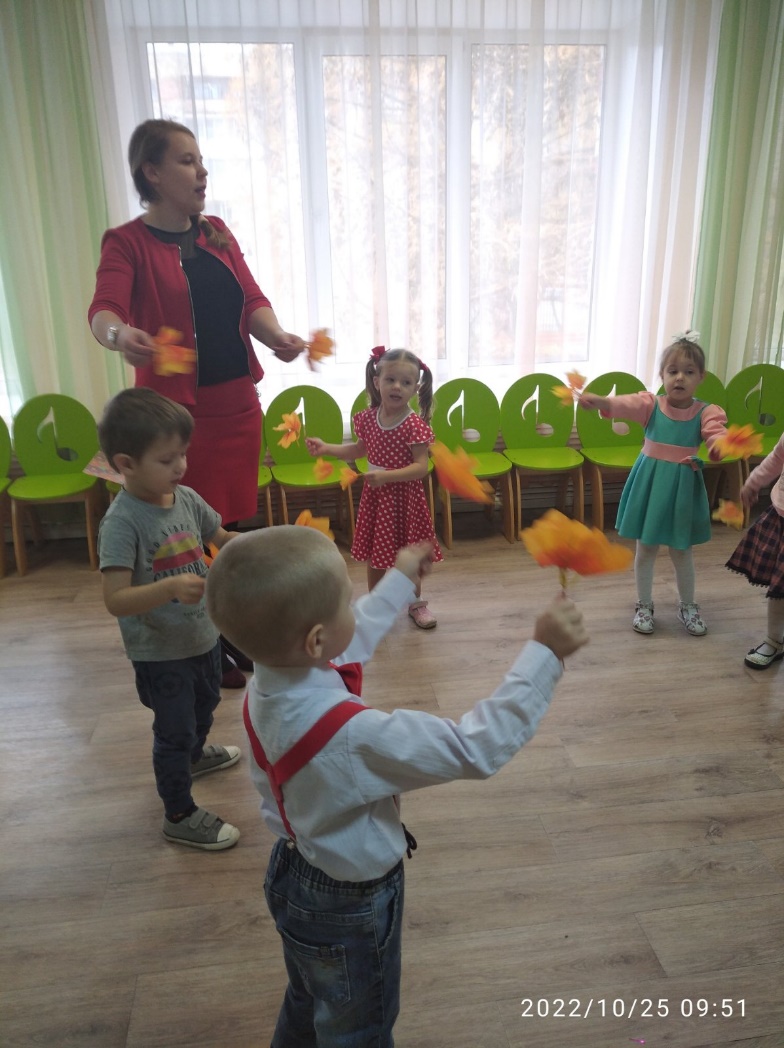 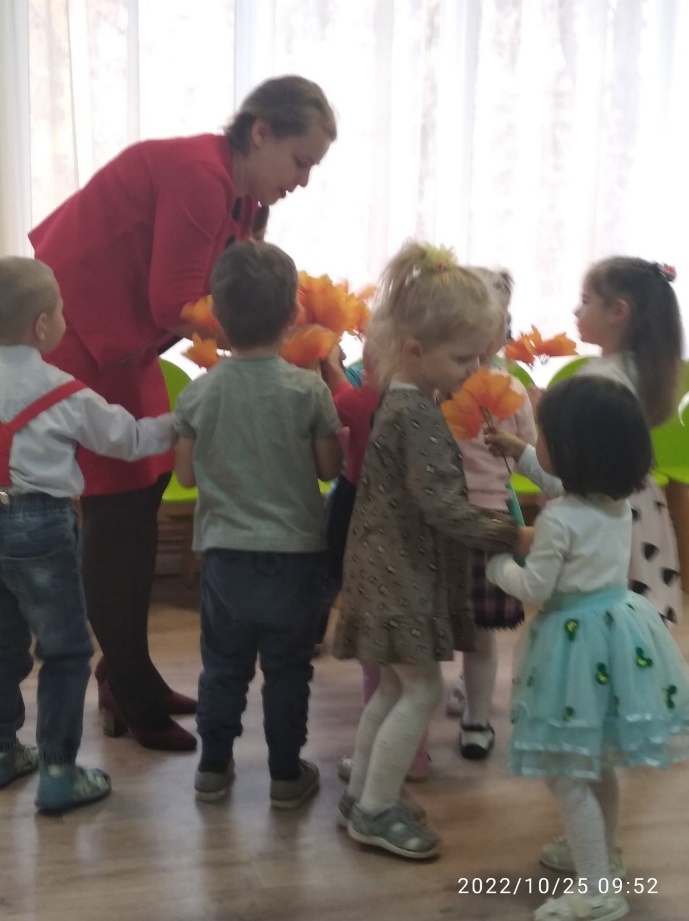 Игра «Дождик и солнышко»
Танец 
«Курочка и цыплятки»
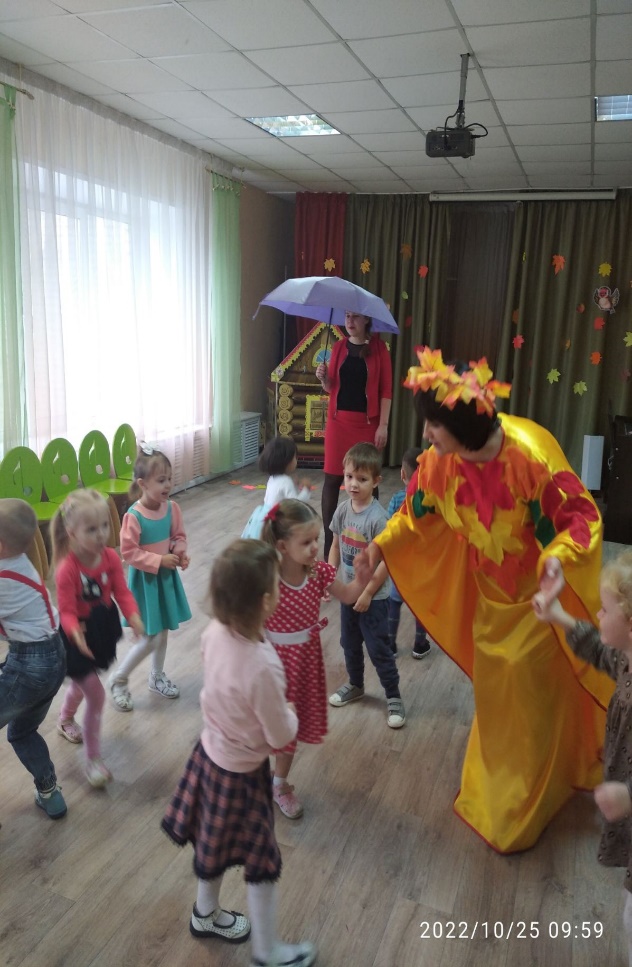 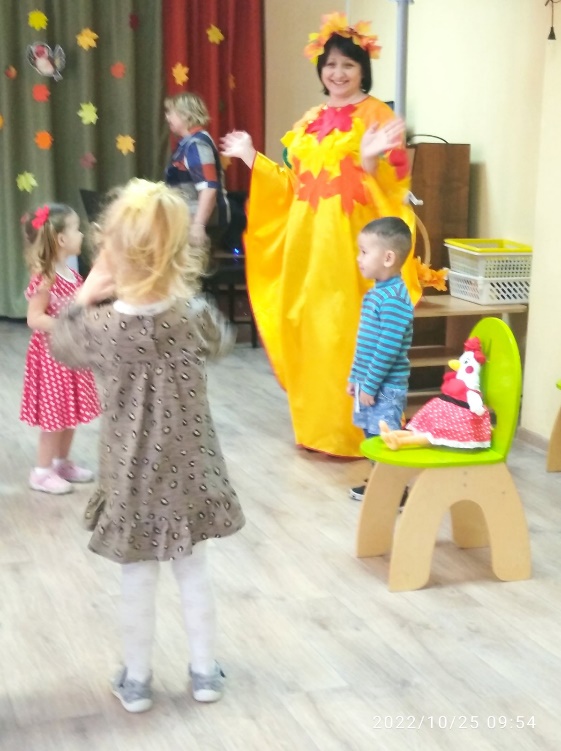 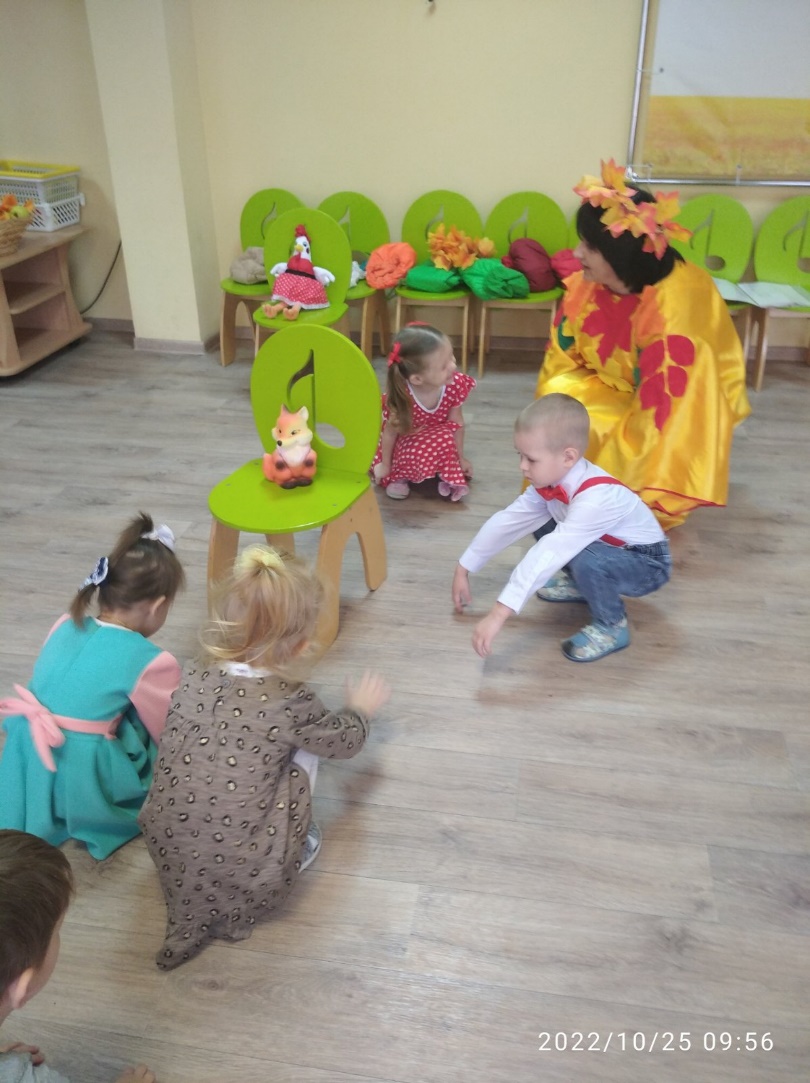 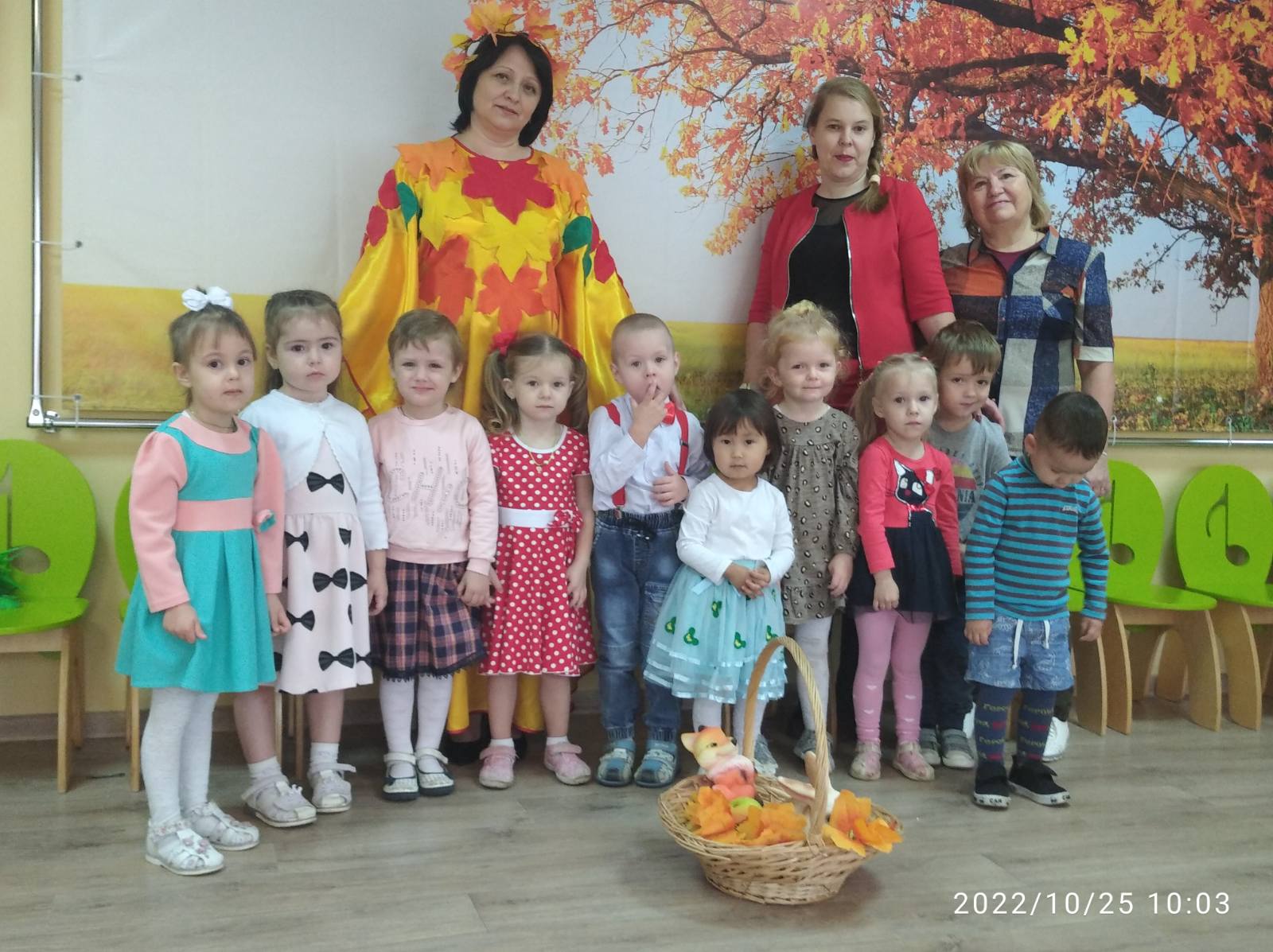 Праздник осени в лесу
И светло и весело
Вот такие украшенья
Осень нам развесила.